Induced Gravitational Waves After Ultra Slow-Roll Inflation.
Juan Álvarez
Supervisor: Julián Rey
Theory group
Hamburg, 05/09/2024
Why Inflation?
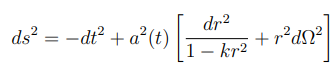 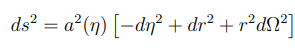 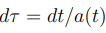 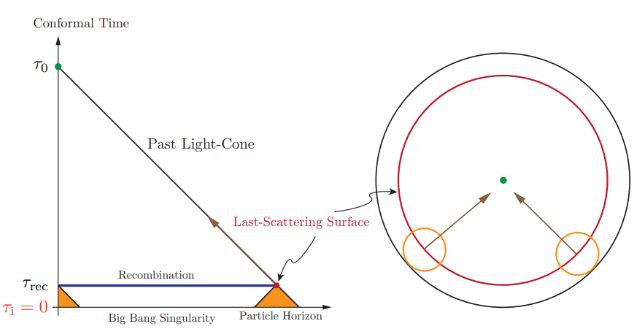 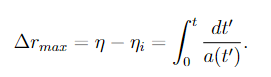 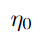 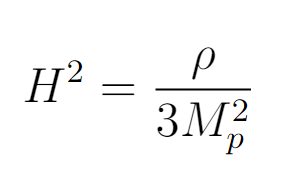 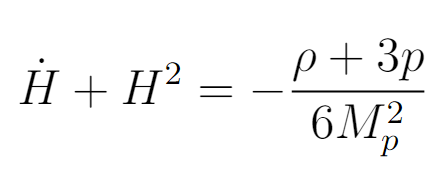 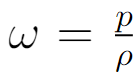 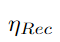 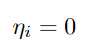 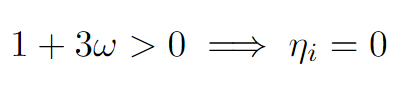 Daniel Baumann. Tasi lectures on inflation, 2012.
| Induced gravitational waves after ultra slow-roll inflation |Juan Álvarez, 05/09/2024
How can we have Inflation?
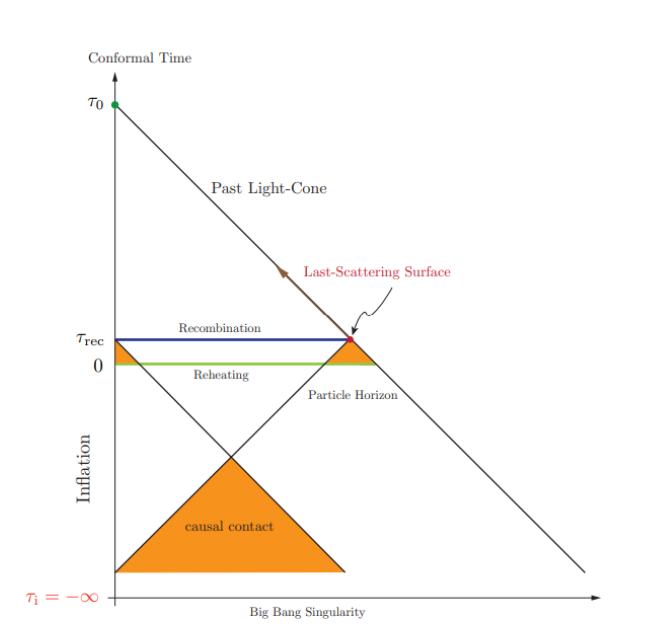 Slow-roll conditions.
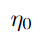 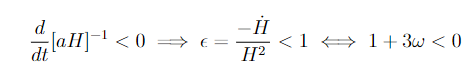 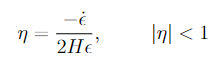 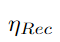 Single-field inflaton weakly coupled to gravity.
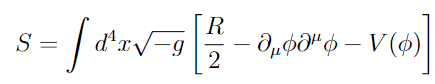 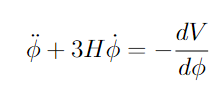 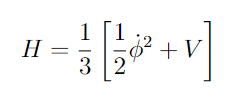 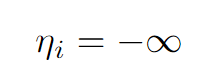 Daniel Baumann. Tasi lectures on inflation, 2012.
| Induced gravitational waves after ultra slow-roll inflation |Juan Álvarez, 05/09/2024
How can we have Inflation?
Slow-roll conditions.
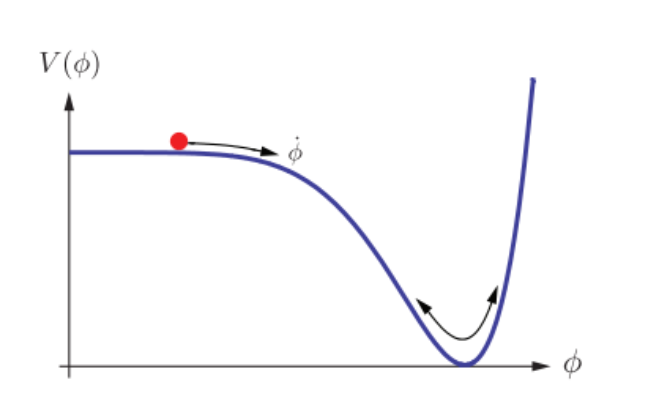 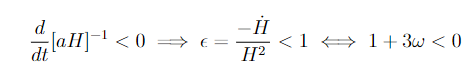 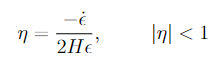 Single-field inflaton weakly coupled to gravity.
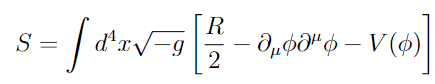 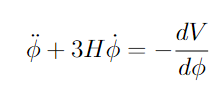 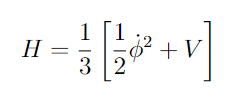 Daniel Baumann. Tasi lectures on inflation, 2012.
| Induced gravitational waves after ultra slow-roll inflation |Juan Álvarez, 05/09/2024
Why Ultra Slow-Roll Inflation?
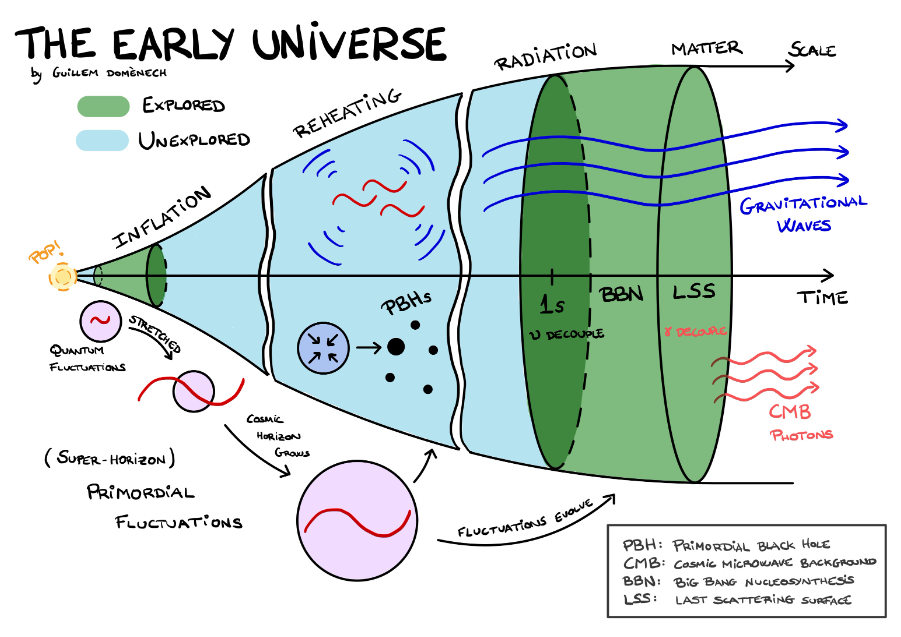 Enhancement of the power spectrum after inflation on a certain length scale.
Production of Primordial Black Holes as a consequence of density perturbations
https://domenechcosmo.netlify.app/post/induced-gws/
| Induced gravitational waves after ultra slow-roll inflation |Juan Álvarez, 05/09/2024
Gravitational wave two-point function.
Green’s function method.
Perturbed metric.
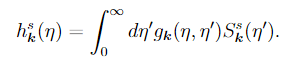 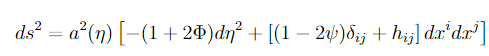 Comoving curvature perturbation and Transfer function.
Second order expansion of Einstein Eqs. in Fourier space.
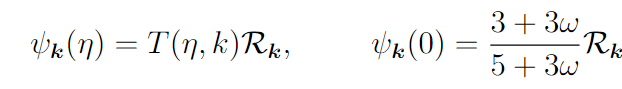 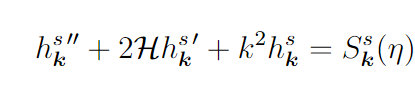 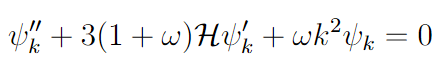 s=(+, ×)
Projector
Source term
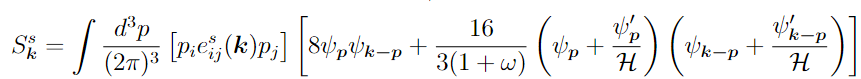 | Induced gravitational waves after ultra slow-roll inflation |Juan Álvarez, 05/09/2024
Gravitational wave two-point function.
GW density.
Transfer function term.
GW compact solution.
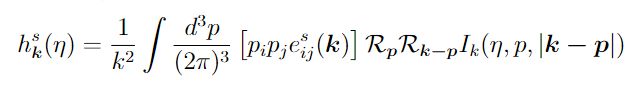 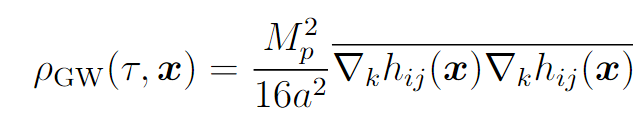 Quantization.
GW density parameter.
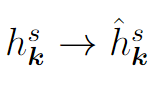 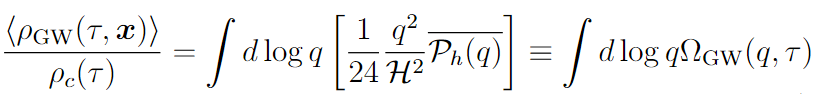 Power spectrum definition.
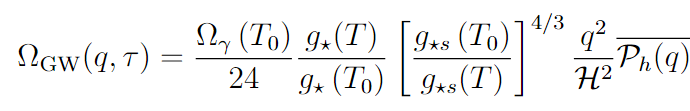 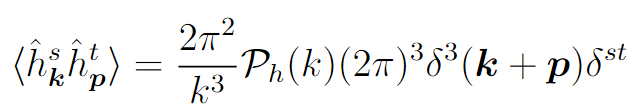 Entropy conservation.
| Induced gravitational waves after ultra slow-roll inflation |Juan Álvarez, 05/09/2024
Cosmological Feynman         Diagrams.
We can represent our fields with the following lines.
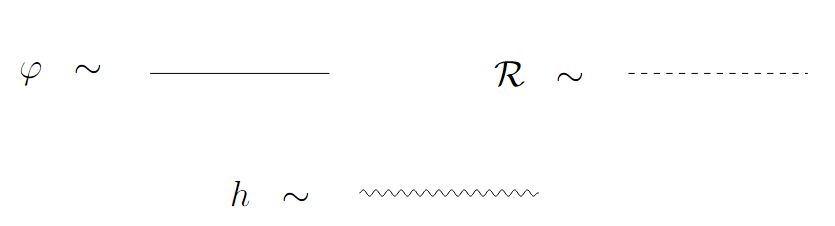 | Induced gravitational waves after ultra slow-roll inflation |Juan Álvarez, 05/09/2024
Cosmological Feynman         Diagrams.
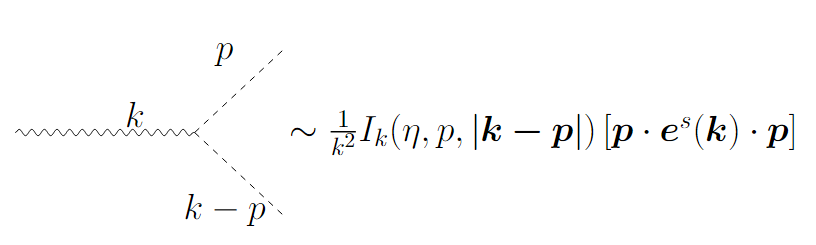 | Induced gravitational waves after ultra slow-roll inflation |Juan Álvarez, 05/09/2024
Cosmological Feynman         Diagrams.
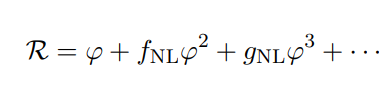 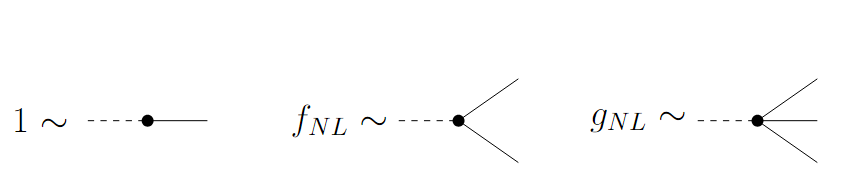 | Induced gravitational waves after ultra slow-roll inflation |Juan Álvarez, 05/09/2024
Cosmological Feynman         Diagrams.
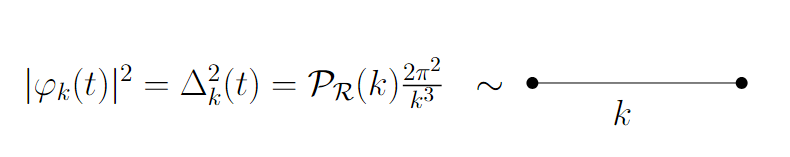 | Induced gravitational waves after ultra slow-roll inflation |Juan Álvarez, 05/09/2024
Cosmological Feynman         Diagrams.
If we don’t assume φ is a Gaussian variable and admit self interactions we will have intrinsic non gaussianities.
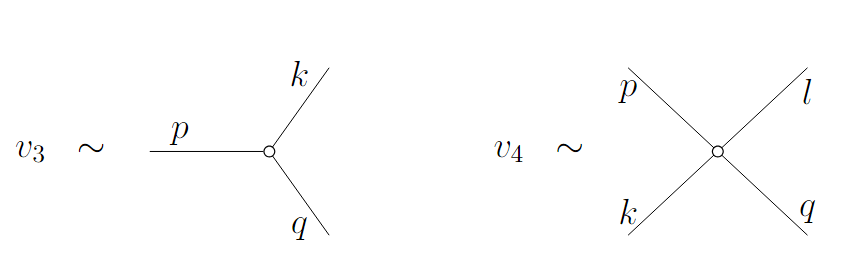 In-In Formalism
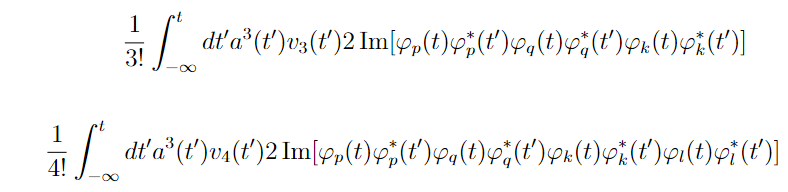 | Induced gravitational waves after ultra slow-roll inflation |Juan Álvarez, 05/09/2024
Two point function up to 2 loops.
We have to consider all posible diagrams that fit inside the black box.
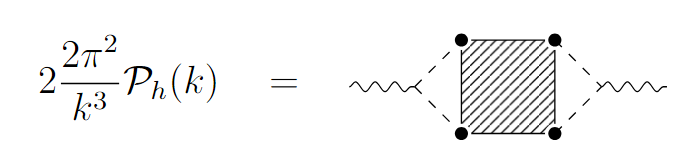 At leading order we have the Gaussian contribution.
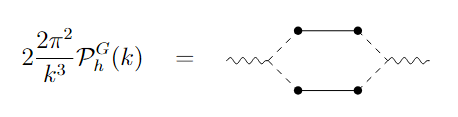 | Induced gravitational waves after ultra slow-roll inflation |Juan Álvarez, 05/09/2024
Two point function up to 2 loops.
We have 5 diagrams that violate helicity conservation.
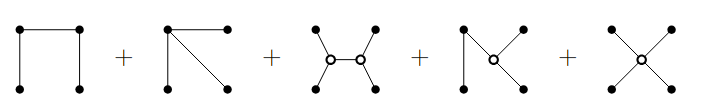 Not connected or Tadpole diagrams don’t contribute
We also have 5 one-loop corrections to the propagator.
Their contributions have to be renormalized in some cases
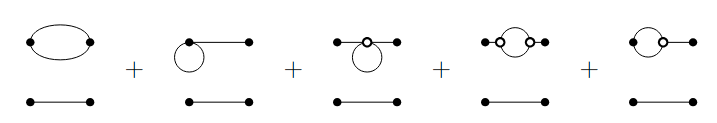 | Induced gravitational waves after ultra slow-roll inflation |Juan Álvarez, 05/09/2024
Two point function up to 2 loops.
We have 4 diagrams that contribute (C,Z,X,M).
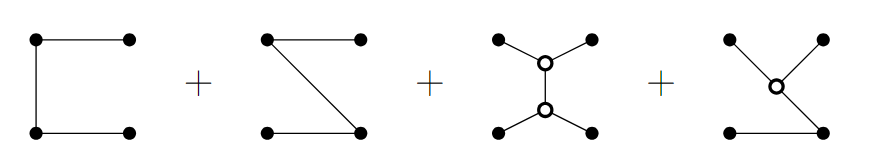 | Induced gravitational waves after ultra slow-roll inflation |Juan Álvarez, 05/09/2024
Slow-Roll parameter Model.
Smooth transition function between phases.
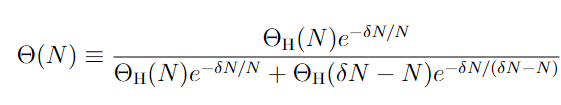 Inflation model considered.
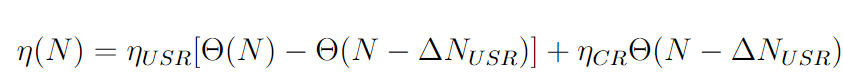 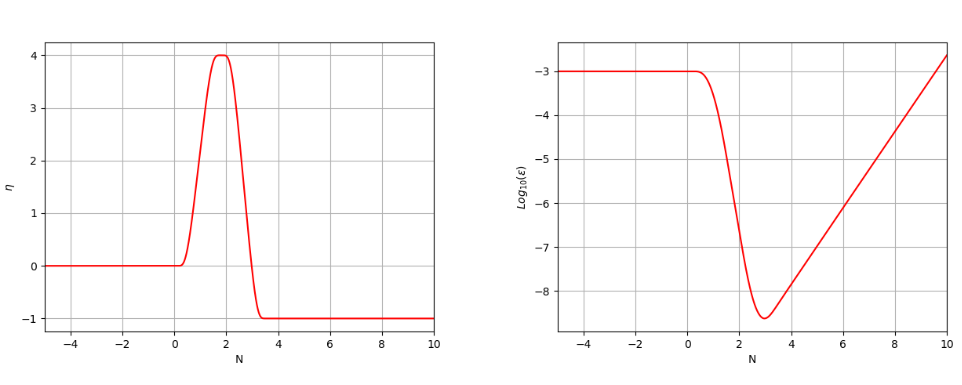 | Induced gravitational waves after ultra slow-roll inflation |Juan Álvarez, 05/09/2024
Slow-Roll parameter Model.
Evolution of the field is given by Mukhanov-Sasaki equation.
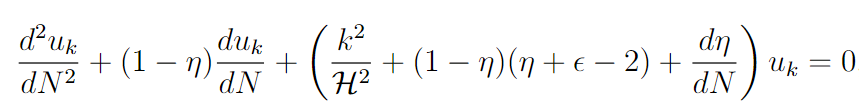 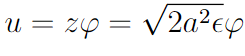 With Bunch-Davis Vacuum solution as Initial condition.
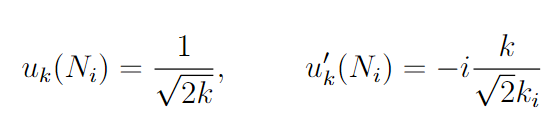 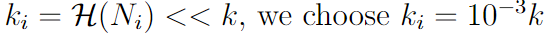 | Induced gravitational waves after ultra slow-roll inflation |Juan Álvarez, 05/09/2024
Slow-Roll parameter Model.
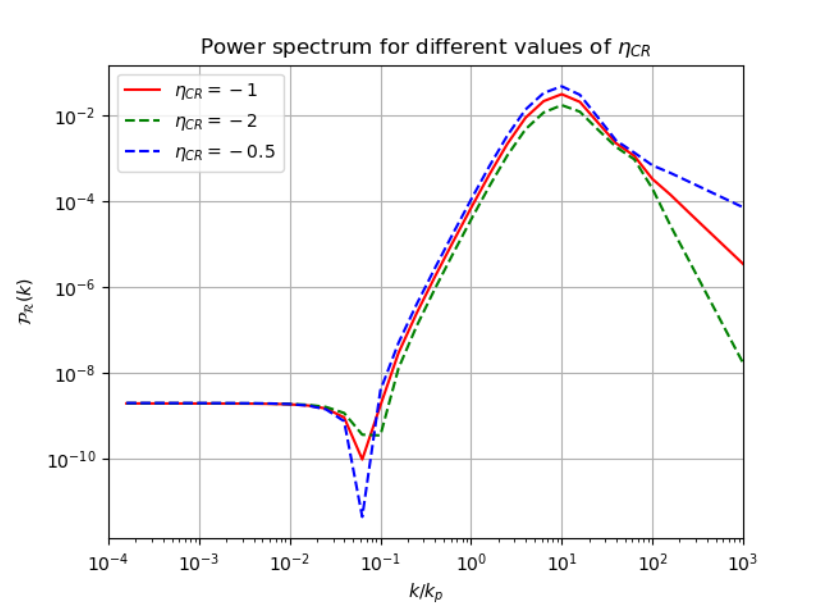 | Induced gravitational waves after ultra slow-roll inflation |Juan Álvarez, 05/09/2024
Contributions of G,C and Z diagrams to the density parameter.
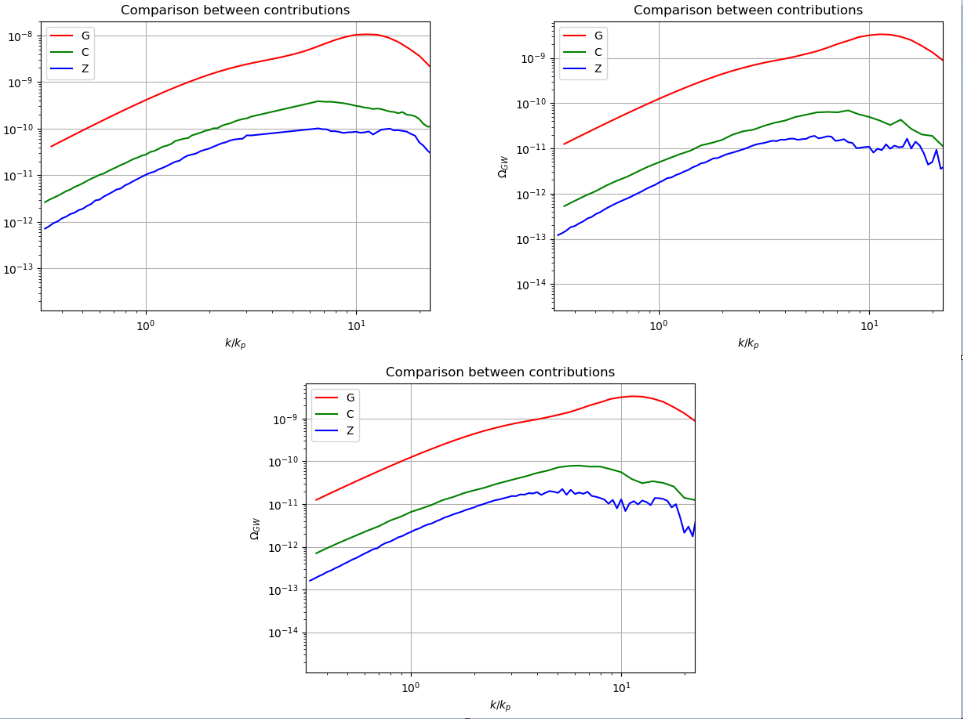 | Induced gravitational waves after ultra slow-roll inflation |Juan Álvarez, 05/09/2024
Conclusions
Systematic method for two point functions with posiblity to calculate n-point functions if you are patient enough.
 Tested with some non Gaussian corrections to a specific slow-roll parameter model.
References
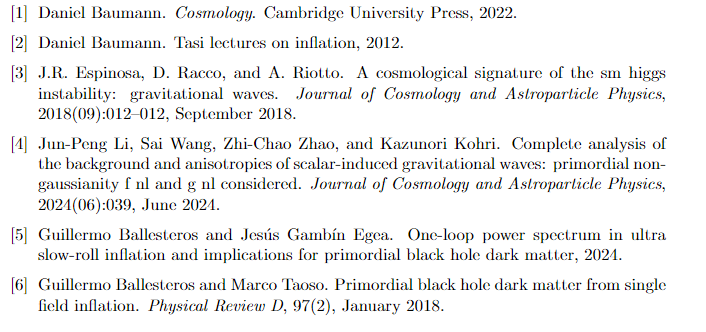 Thank you for your atention
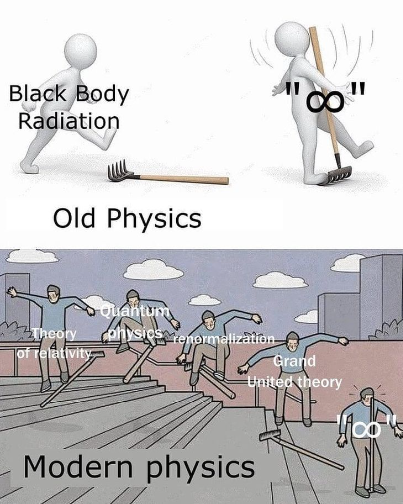 Juan Álvarez
Theory Group
Juan.alvarez.ruiz03@gmail.com